PHY 712 Electrodynamics
10-10:50 AM  MWF  in Olin 103

Class notes for Lecture 13:
Continue reading  Chapter 5
Examples of magnetostatic fields
Magnetic dipoles
Hyperfine interaction
02/08/2023
PHY 712  Spring 2023 -- Lecture 13
1
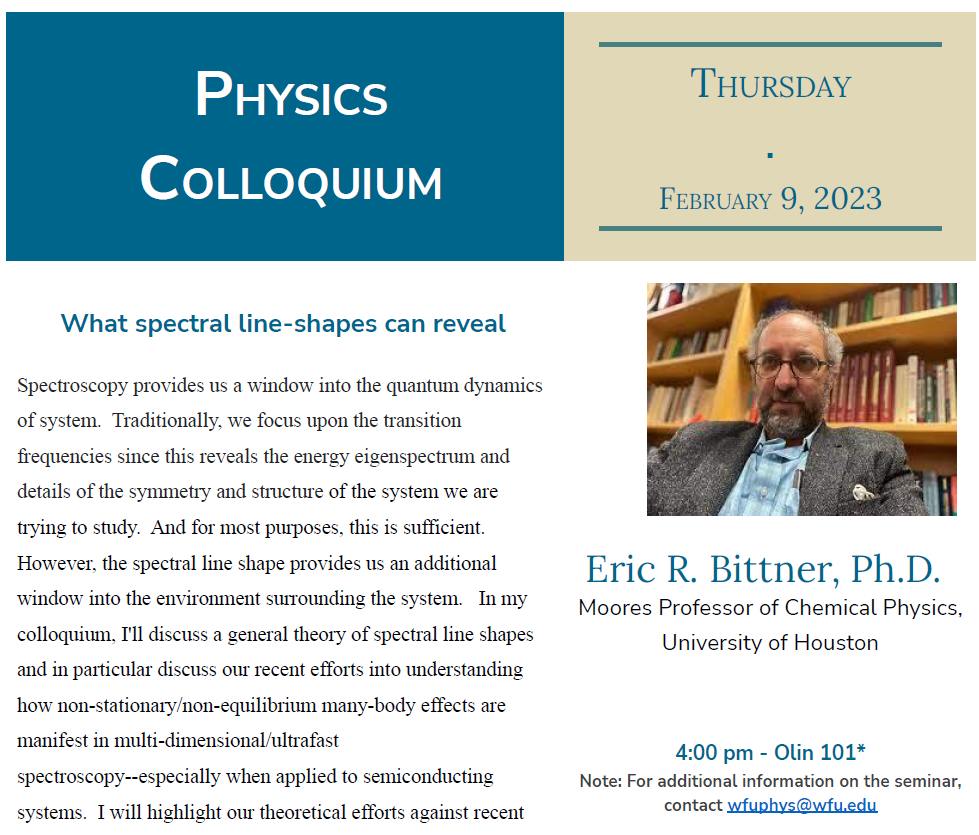 02/08/2023
PHY 712  Spring 2023 -- Lecture 13
2
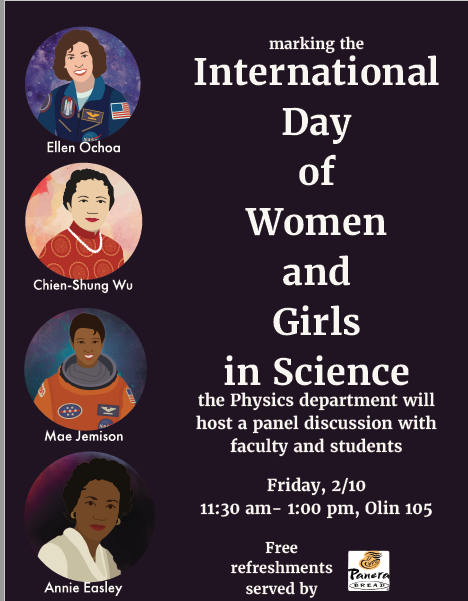 02/08/2023
PHY 712  Spring 2023 -- Lecture 13
3
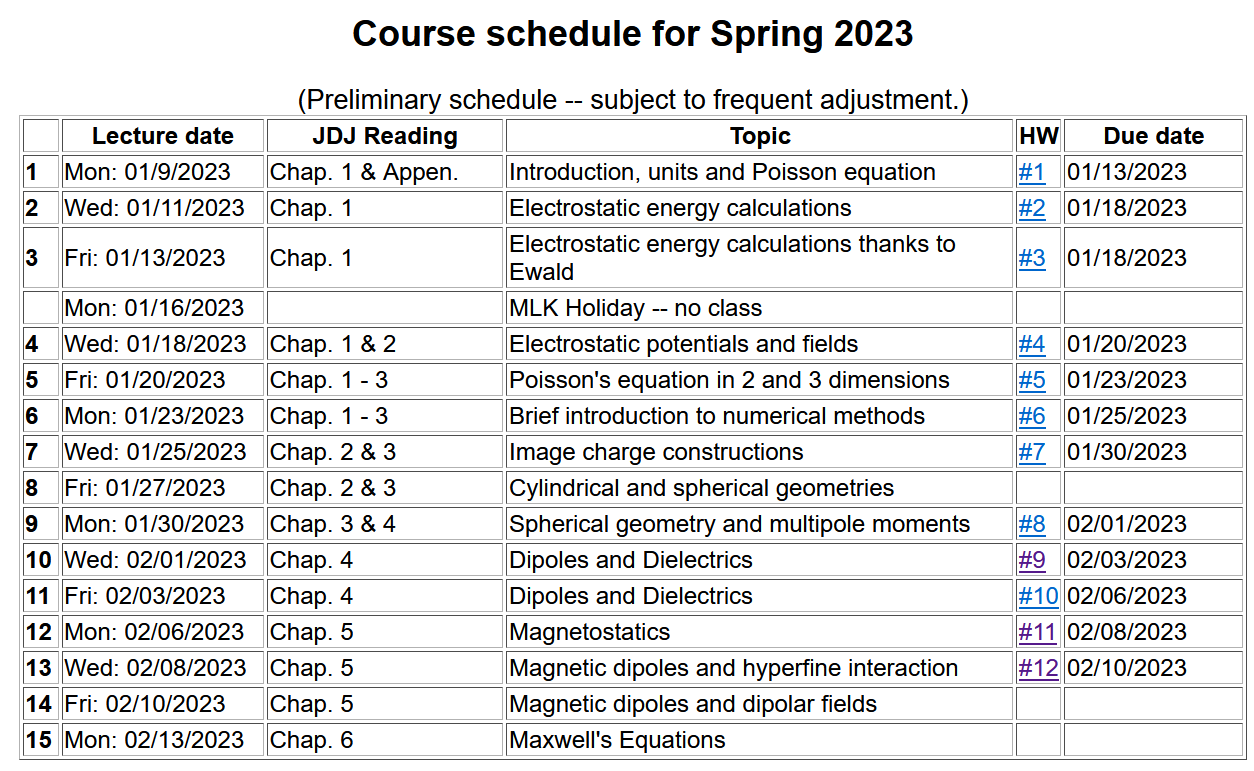 02/08/2023
PHY 712  Spring 2023 -- Lecture 13
4
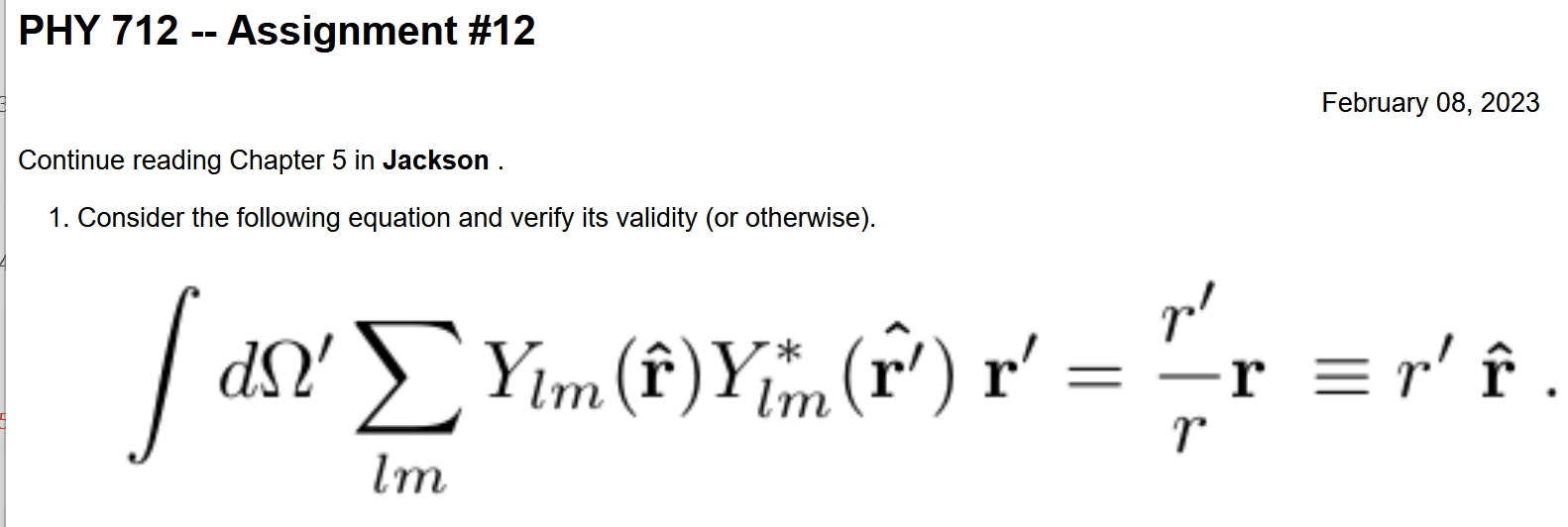 02/08/2023
PHY 712  Spring 2023 -- Lecture 13
5
Comment about spherical polar coordinates
      Ref: https://www.cpp.edu/~ajm/materials/delsph.pdf
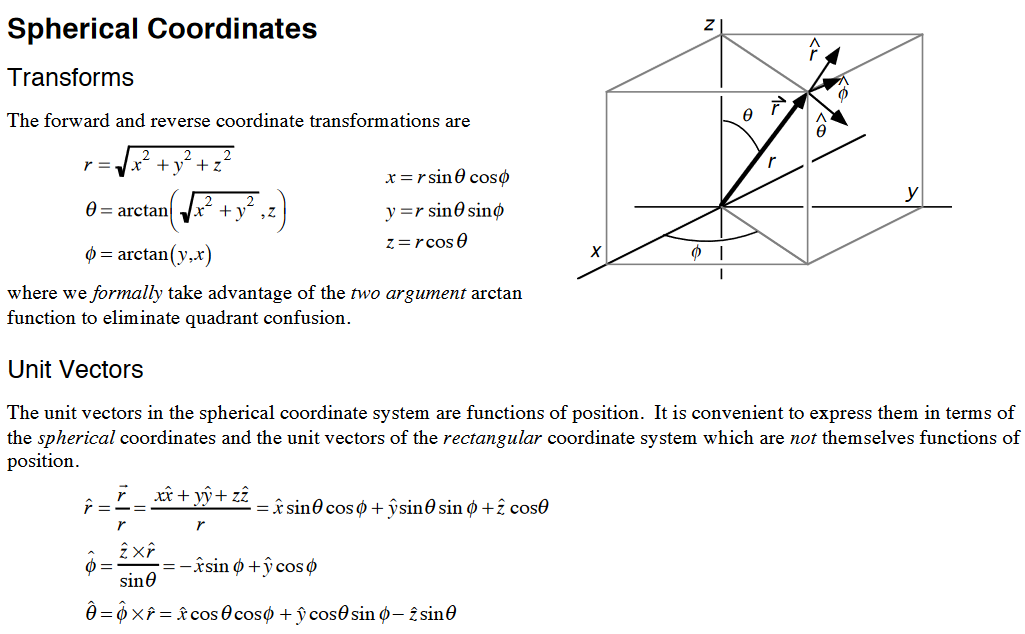 02/08/2023
PHY 712  Spring 2023 -- Lecture 13
6
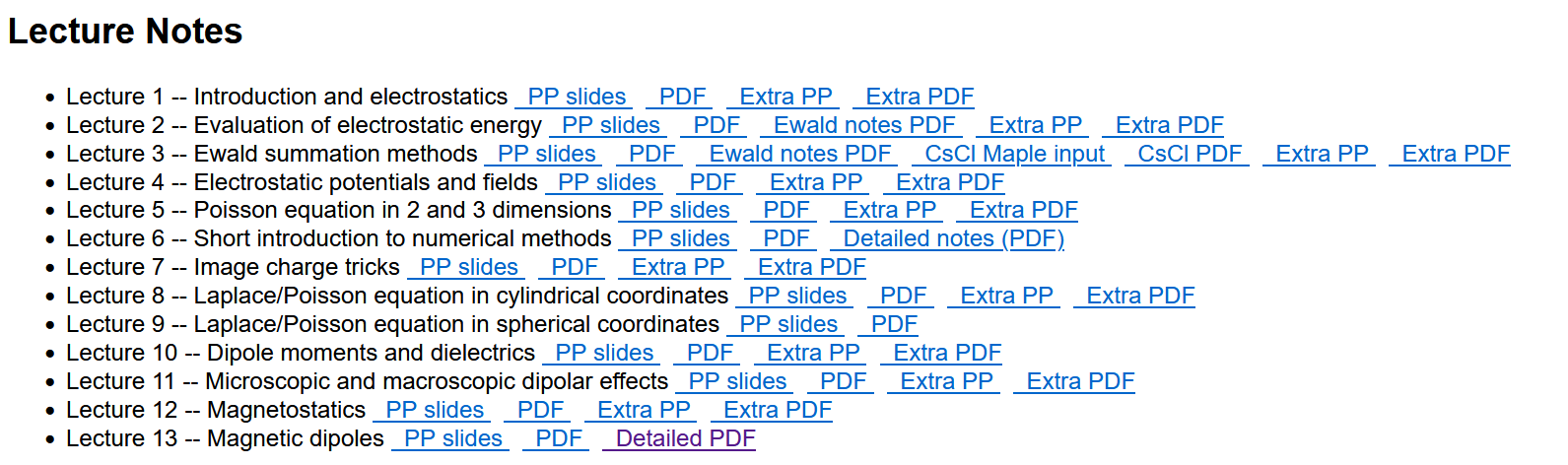 02/08/2023
PHY 712  Spring 2023 -- Lecture 13
7
For the model current density --
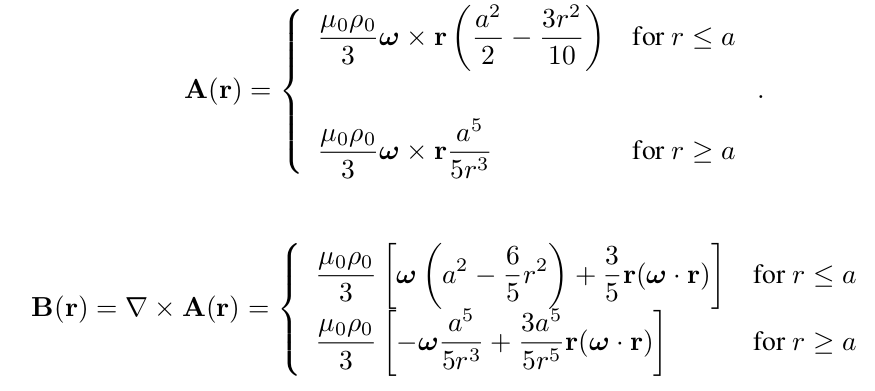 02/08/2023
PHY 712  Spring 2023 -- Lecture 13
8
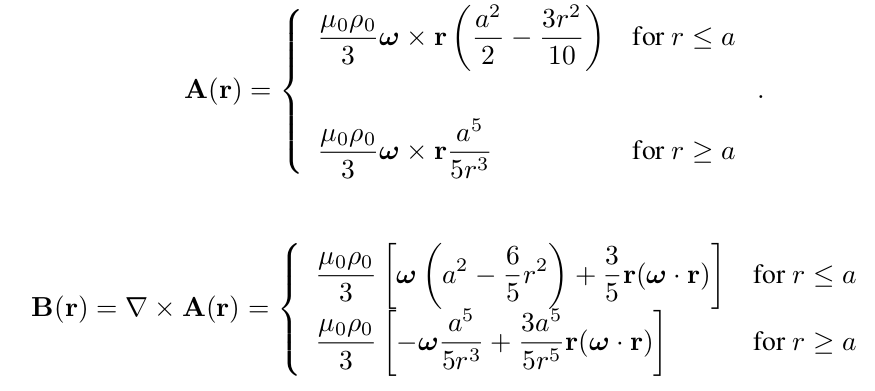 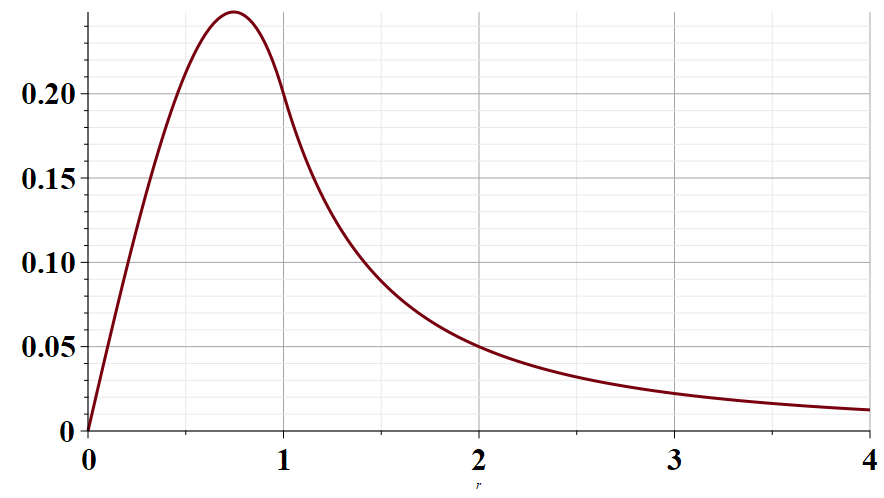 Radial part of A(r)
r/a 
02/08/2023
PHY 712  Spring 2023 -- Lecture 13
9
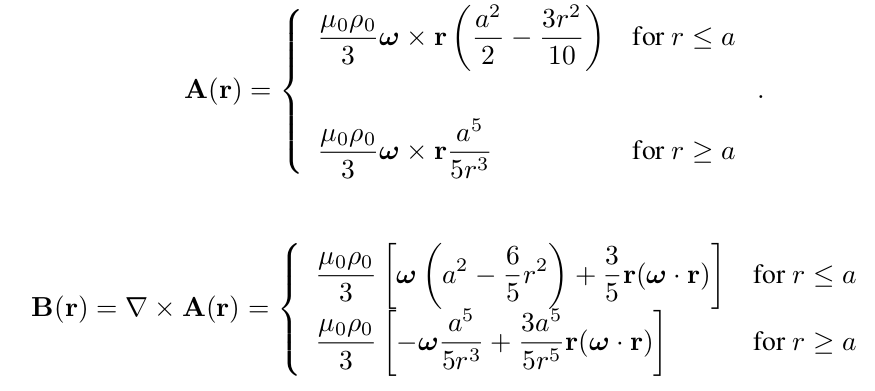 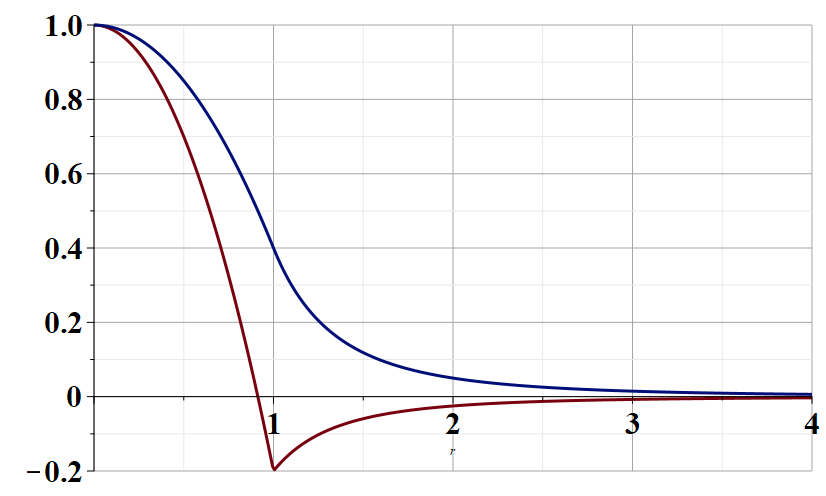 r parallel to w
Radial part of B(r)
r/a 
r perpendicular to w
02/08/2023
PHY 712  Spring 2023 -- Lecture 13
10
Various forms of Ampere’s law :
02/08/2023
PHY 712  Spring 2023 -- Lecture 13
11
Other examples of current density sources:
02/08/2023
PHY 712  Spring 2023 -- Lecture 13
12
Details of the electron orbital magnetic dipole moment
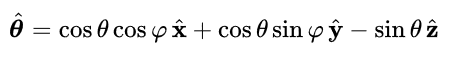 Note that:
02/08/2023
PHY 712  Spring 2023 -- Lecture 13
13
Significance of magnetic dipole – multipole approximation to vector potential and magnetic field
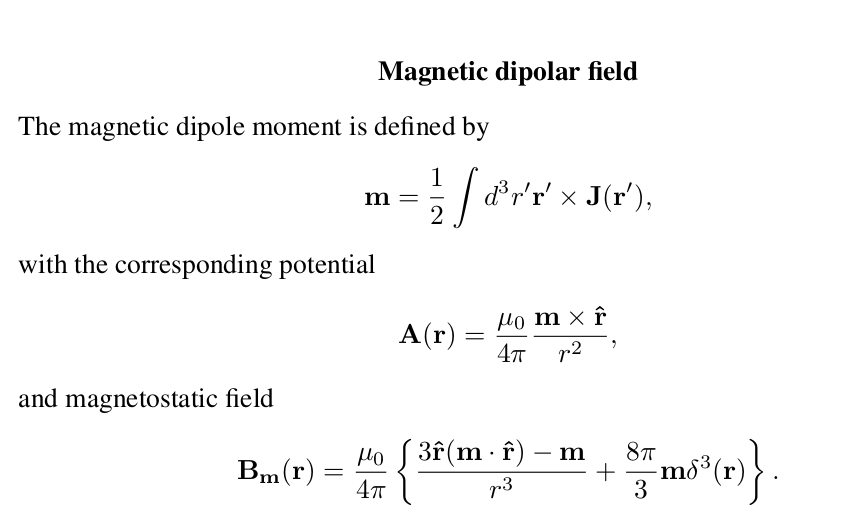 02/08/2023
PHY 712  Spring 2023 -- Lecture 13
14
Summary of magnetic field generated by point magnetic dipole moment discussed in the detailed notes:
02/08/2023
PHY 712  Spring 2023 -- Lecture 13
15
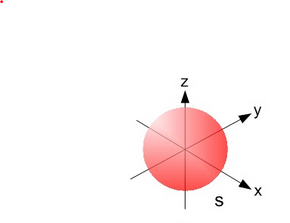 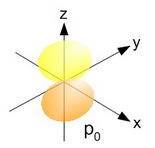 02/08/2023
PHY 712  Spring 2023 -- Lecture 13
16